DATA PROTECTION AND CYBERSECURITY IN eHEALTH SYSTEMS 2
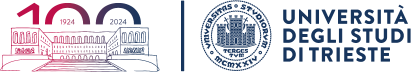 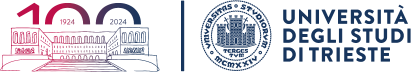 PRIVACY AND CONFIDENTIALITY
Privacy is an important part of confidentiality, especially when it comes to protected health information(PHI). 
PHI is defined as individually identifiable health information transmitted or maintained by a covered entity or its business associates in any form or medium (45CFR160.103 [B1]). 
The U.S. Health Insurance Portability and Accountability Act (HIPAA) limits the circumstances in which an individual’s PHI may be used or disclosed by covered entities (HHS [B7]). 
Similarly, the EU General Data Protection Regulation states that personal data shall be processed lawfully, fairly, and in a transparent manner; collected for specified, explicit, and legitimate purpose; and kept in a form that permits identification of data subjects for no longer than is necessary for the purposes for which the personal data is processed (Official Journal of the EU [B19]).
loss of confidential protected health information (PHI), are not considered “patient harms” but are regulated by national privacy rules (GDPR, HIPAA)
2
Little excerpt from https://en.wikipedia.org/wiki/Cyberattack
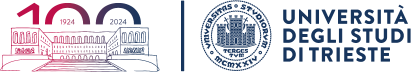 PROTECTION OF DATA
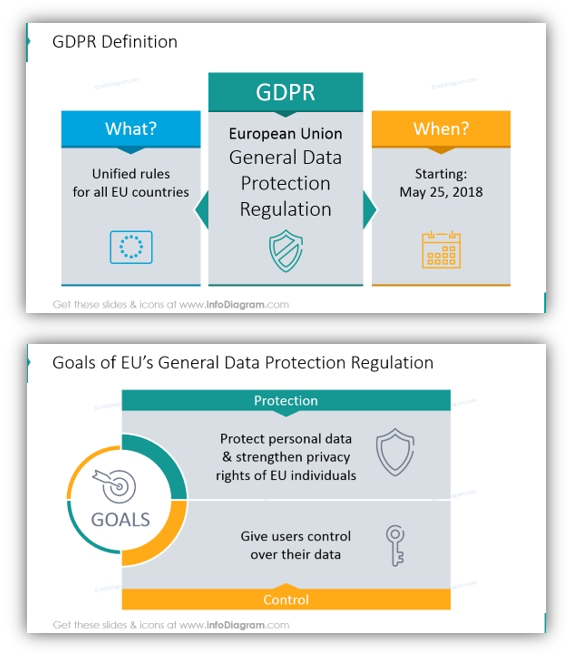 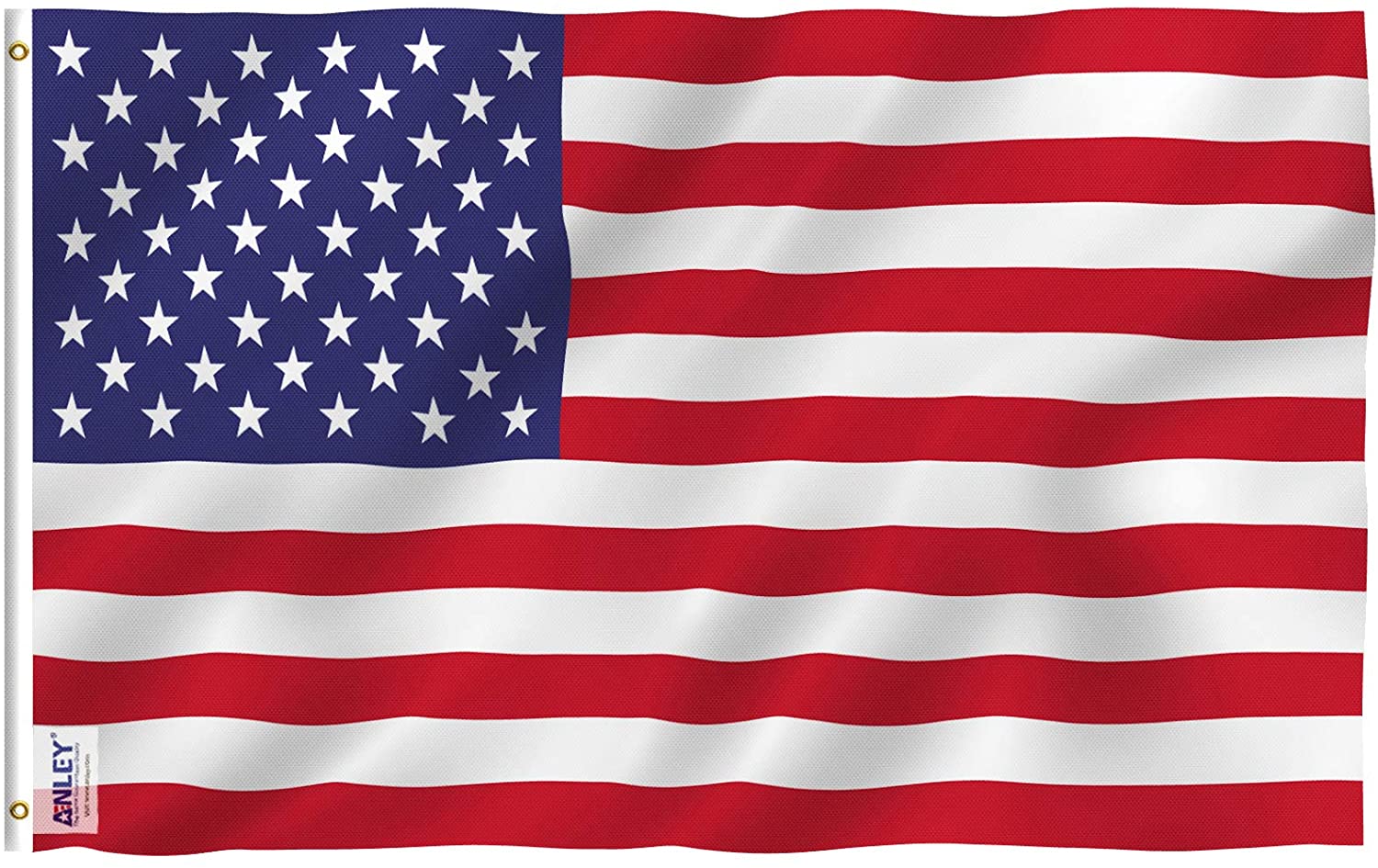 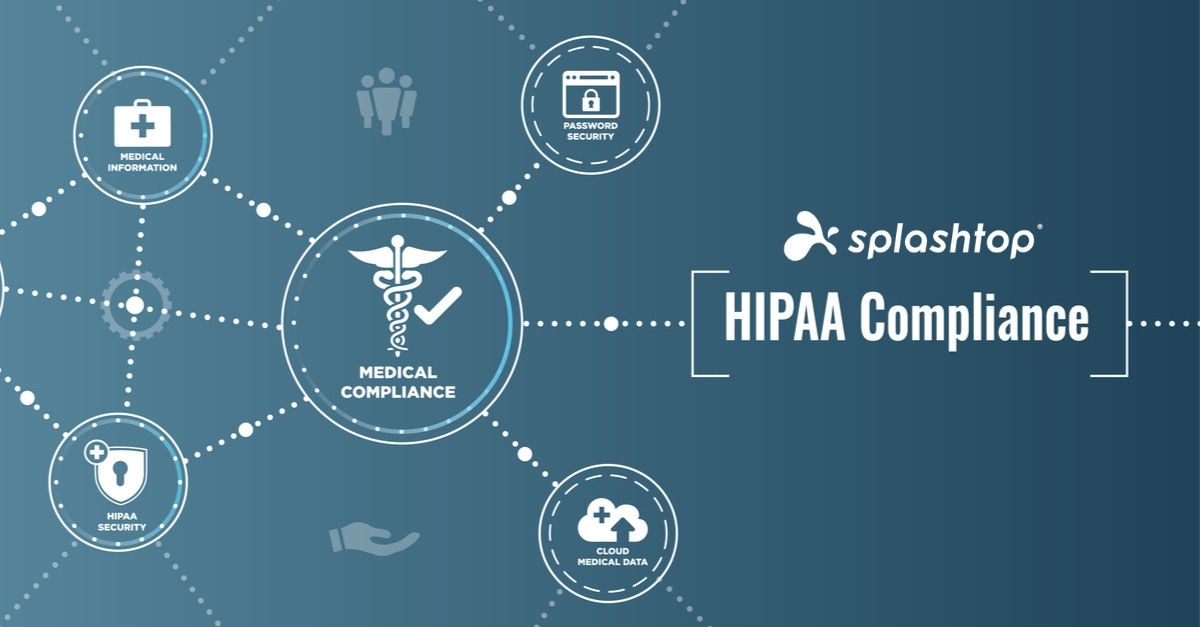 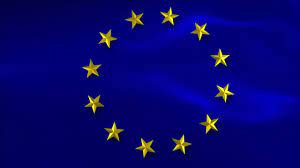 3
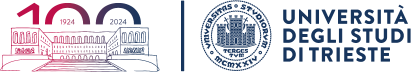 GDPR GOALS
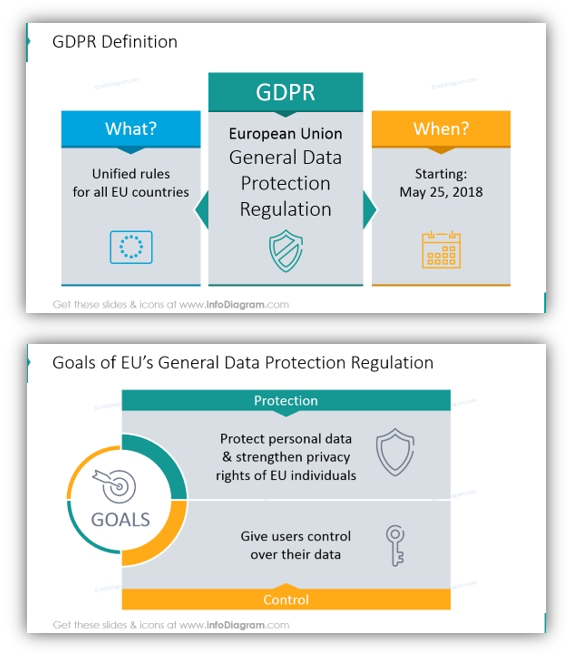 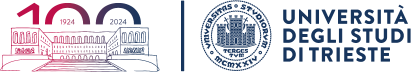 GDPR PERSONAL DATA AND PROCESSING
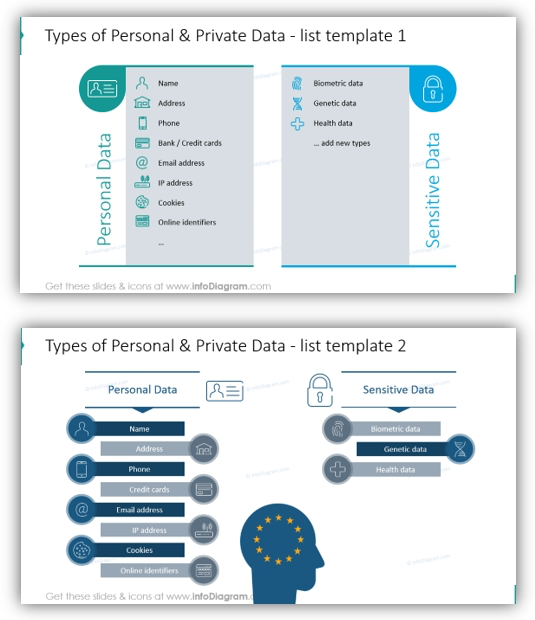 Processing: operations performed on personal data, including by manual or automated means. It includes the collection, recording, organisation, structuring, storage, adaptation or alteration, retrieval, consultation, use, disclosure by transmission, dissemination or otherwise making available, alignment or combination, restriction, erasure or destruction of personal data.
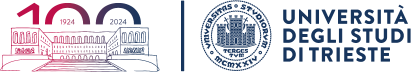 GDPR: FINES
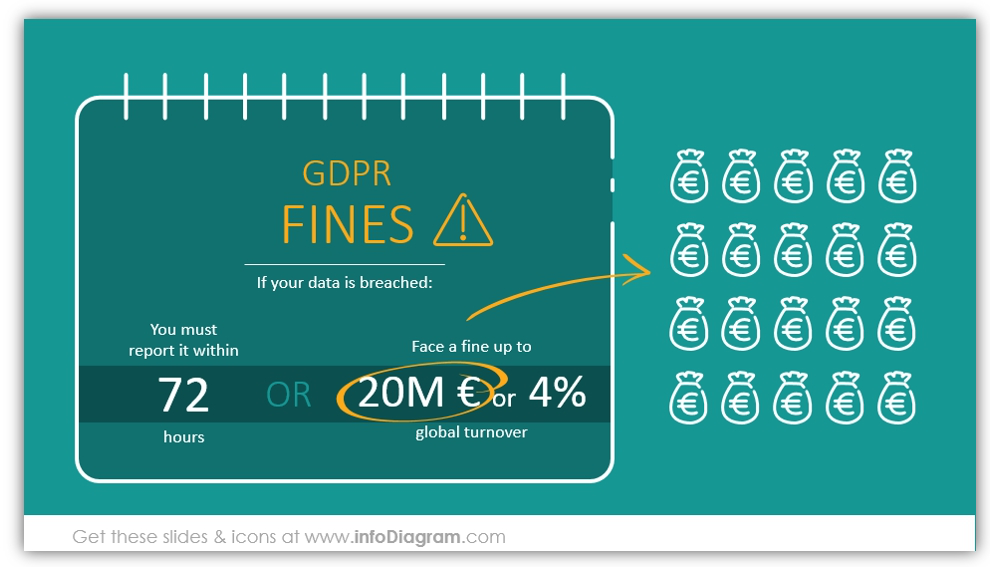 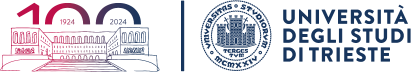 GDPR: INDIVIDUAL RIGHTS
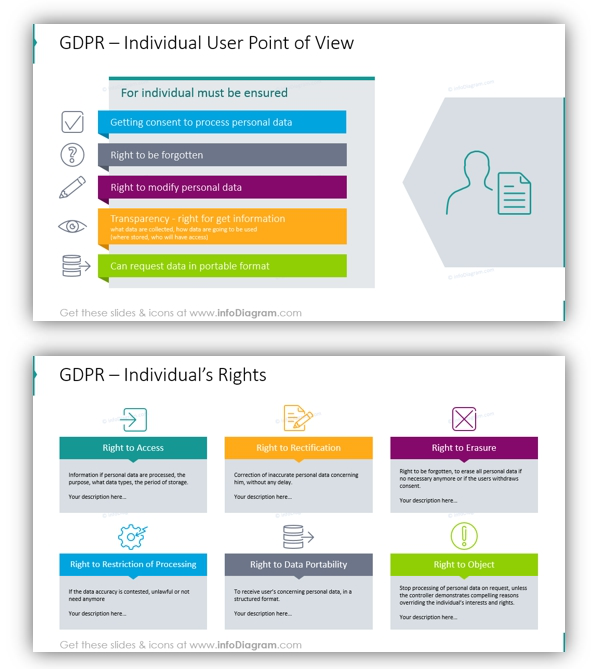 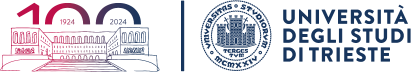 GDPR: SUBJECTS
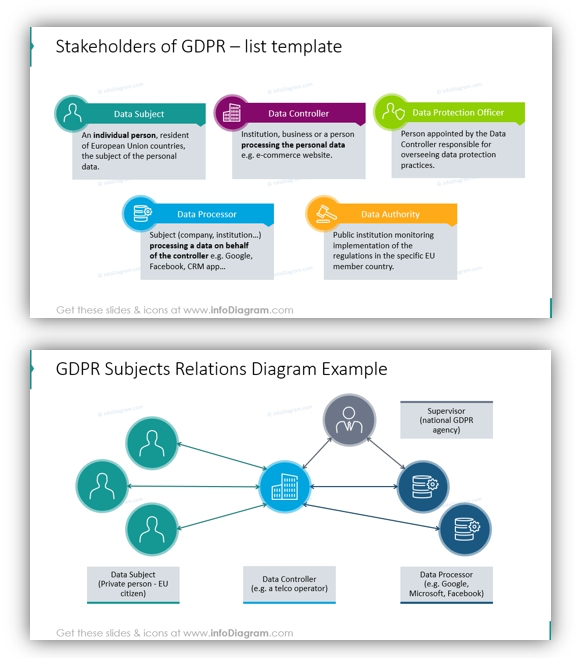 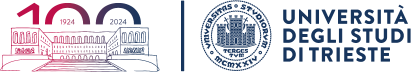 GDPR: SUBJECTS
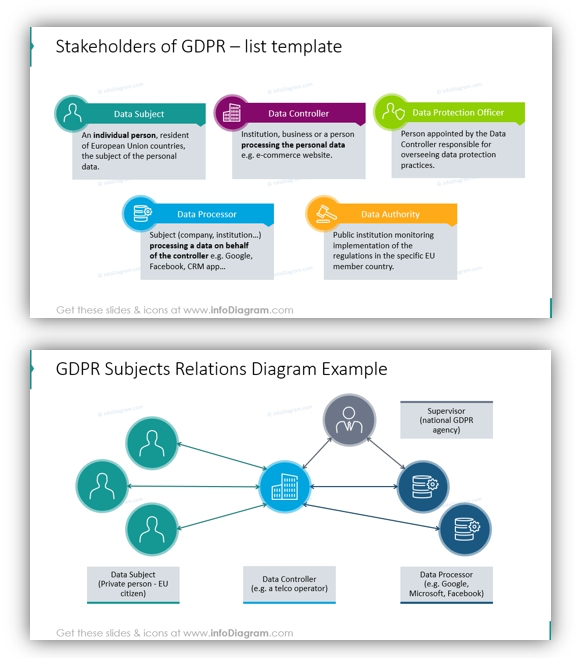 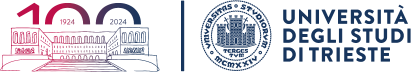 HIPAA Security Rule
Health Insurance Portability and Accountability Act
The HIPAA Security Rule contains the standards that must be applied in order to safeguard and protect electronically created, accessed, processed, or stored PHI (ePHI) when at rest and in transit.
It has three parts:
technical safeguards
physical safeguards
administrative safeguards
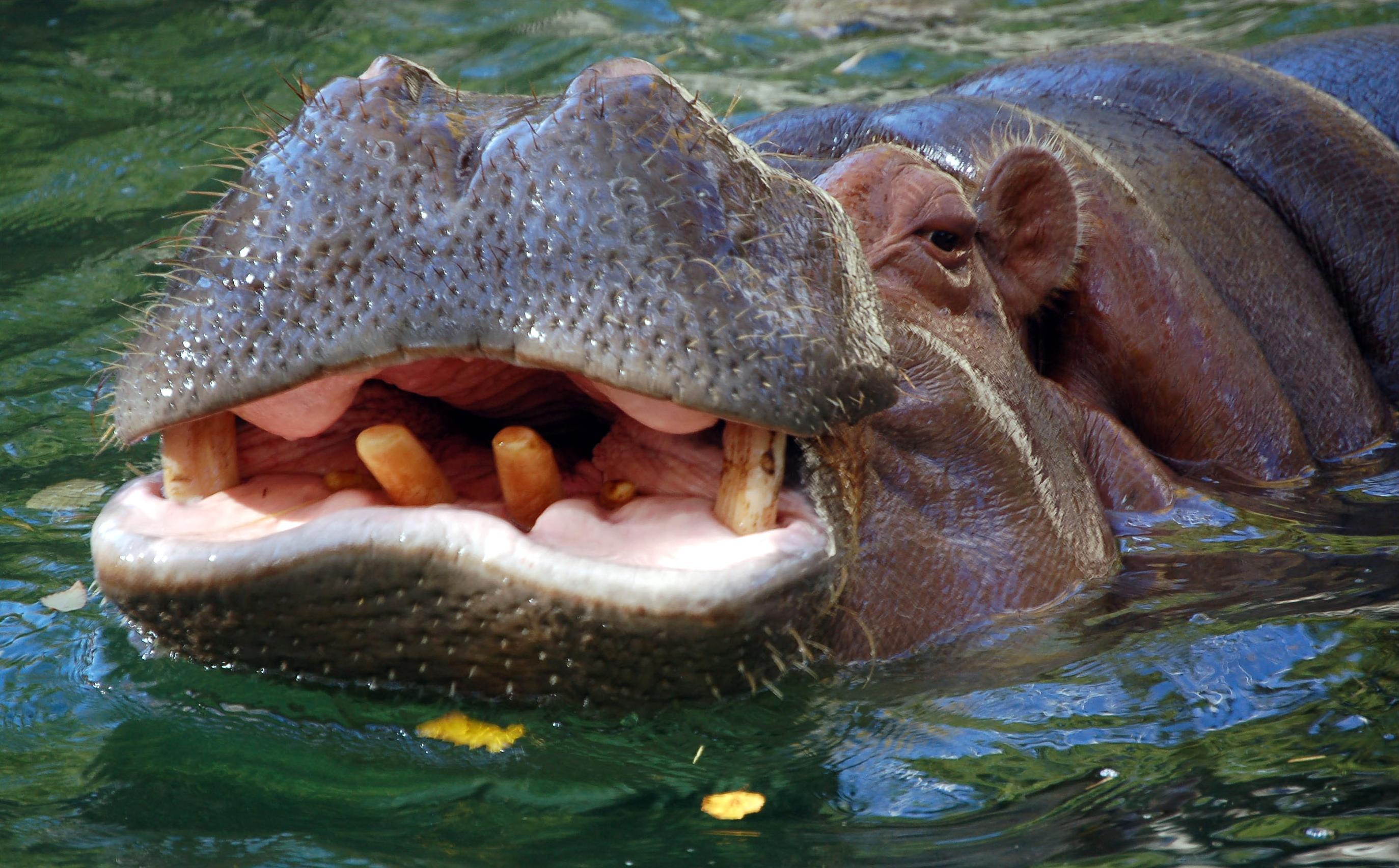 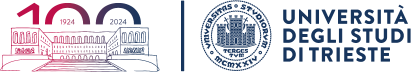 HIPAA techincal safeguard
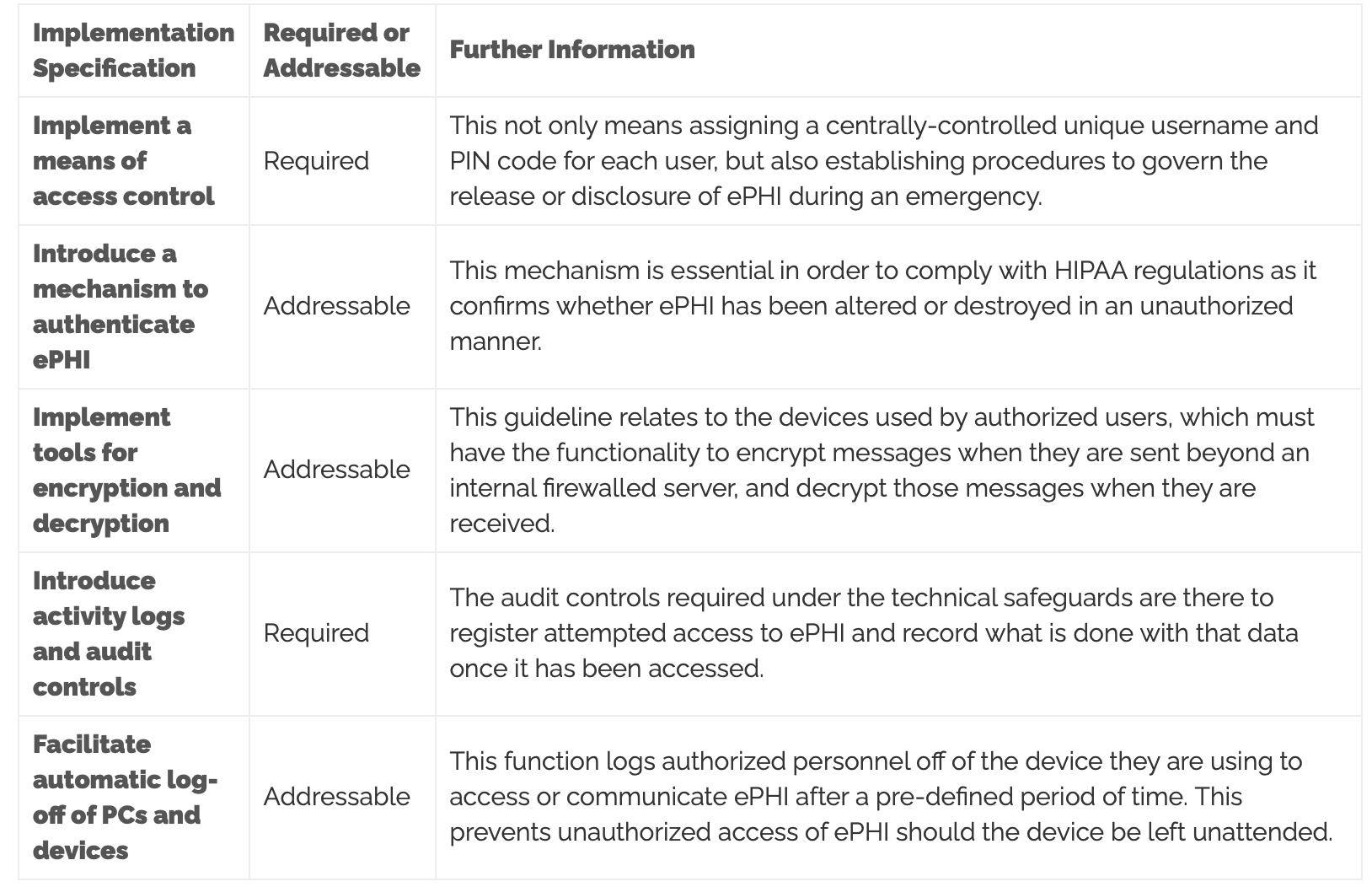 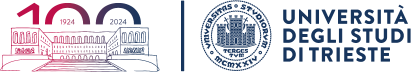 HIPAA physical safeguard
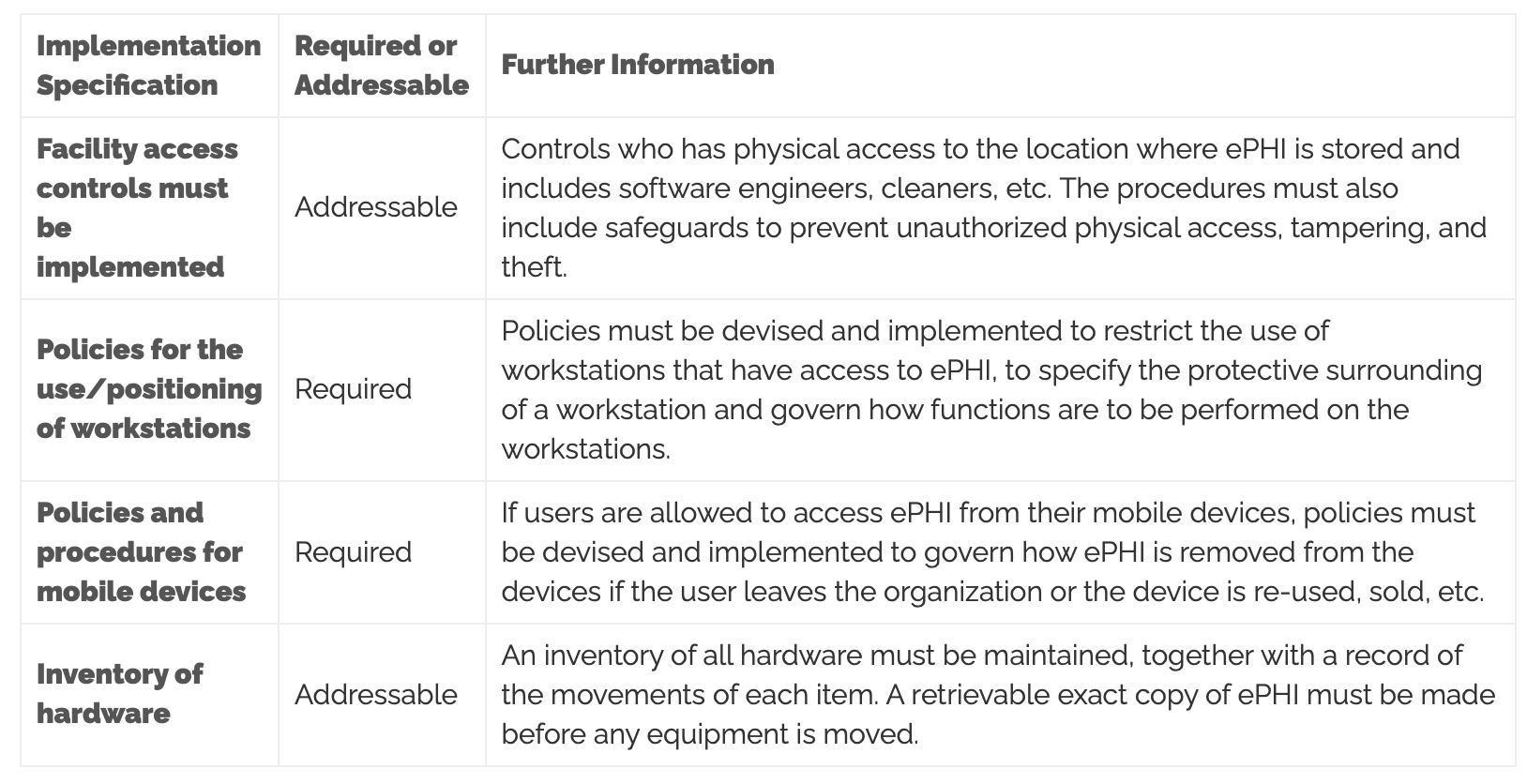 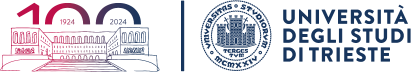 HIPAA administrative safeguard
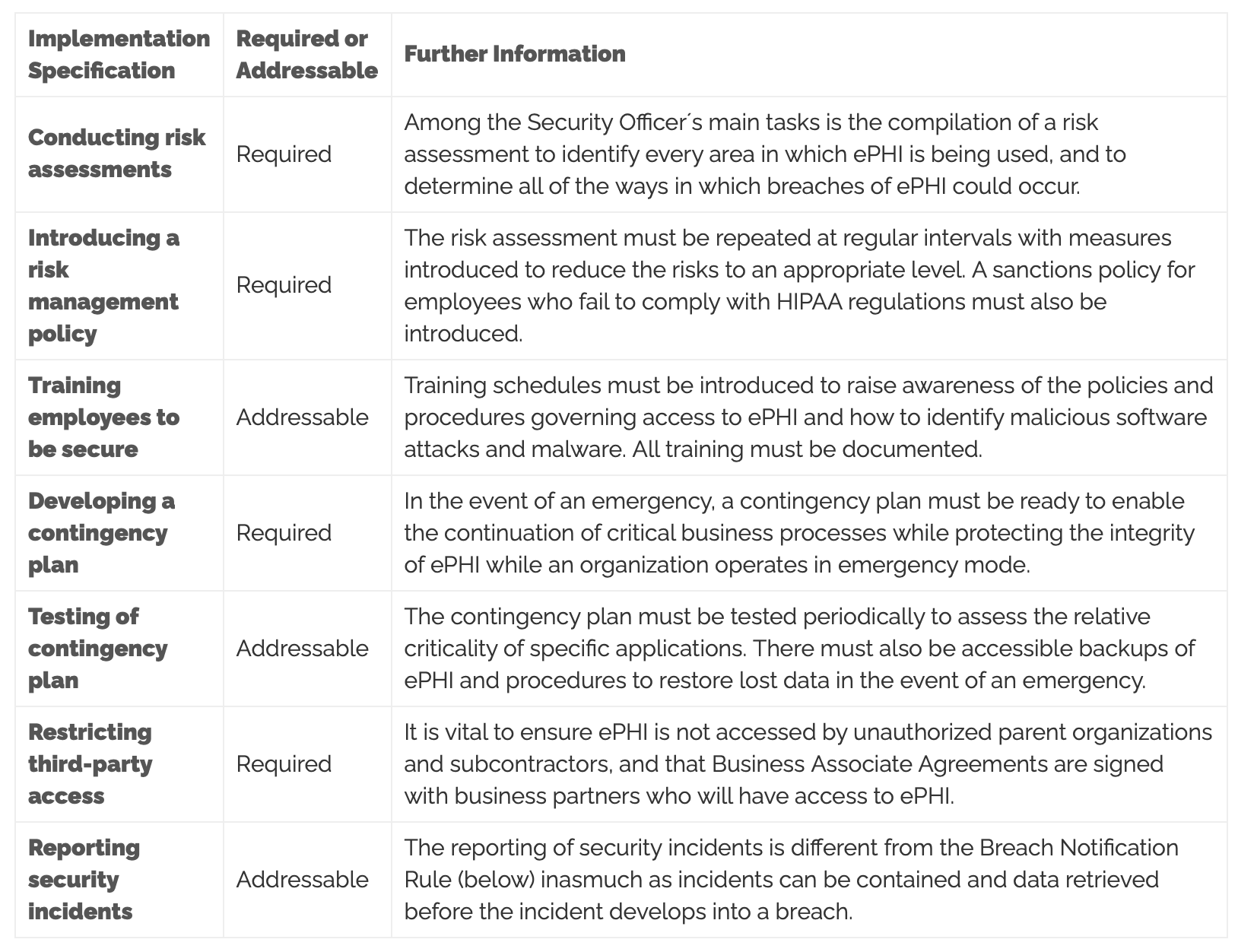 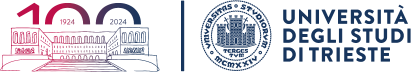 HIPAA de-identification
EXPERT DETERMINATION + SAFE HARBOR
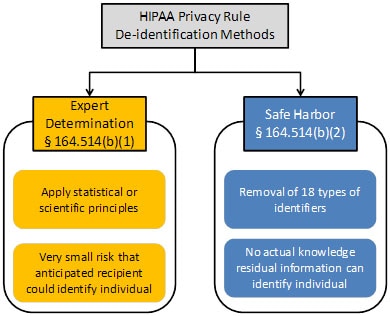 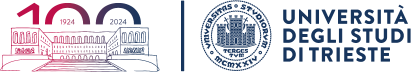 Secure by design and secure by default
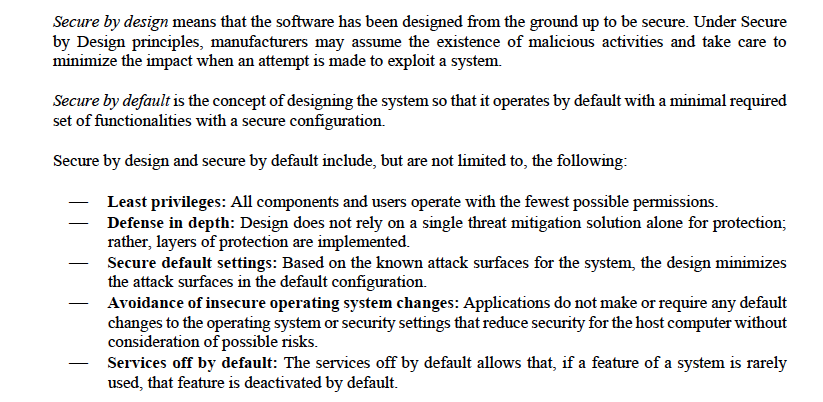 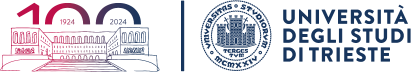 Privacy by design and privacy by default
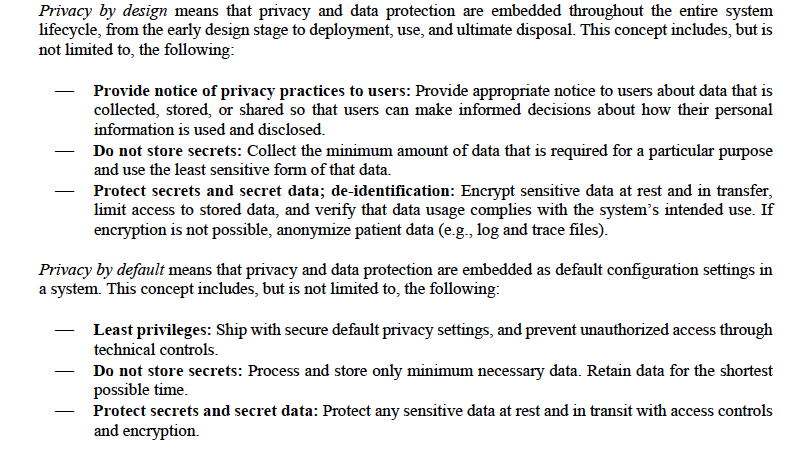 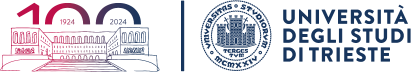 Cybersecurity measures: detect, respond, and recover
Appropriate design should anticipate the need to detect and respond to dynamic cybersecurity risks, including the need for deployment of cybersecurity routine updates and patches as well as emergency workarounds 
Detect: 
Routine security and antivirus scanning
Tracking and control of software updates
Respond:
User notification of cybersecurity risk detection
Architecture to rapid deploy of patches and updates
Recover:
Implement features to protect critical functionality
Recovery of device configuration by authorized user
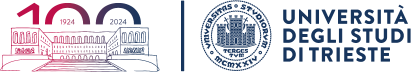 Approach to cybersecurity assessment
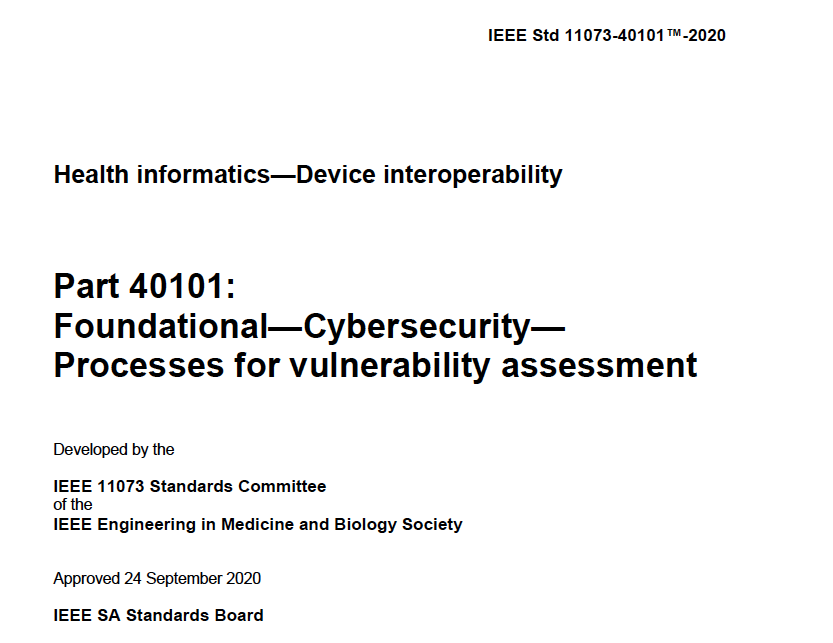 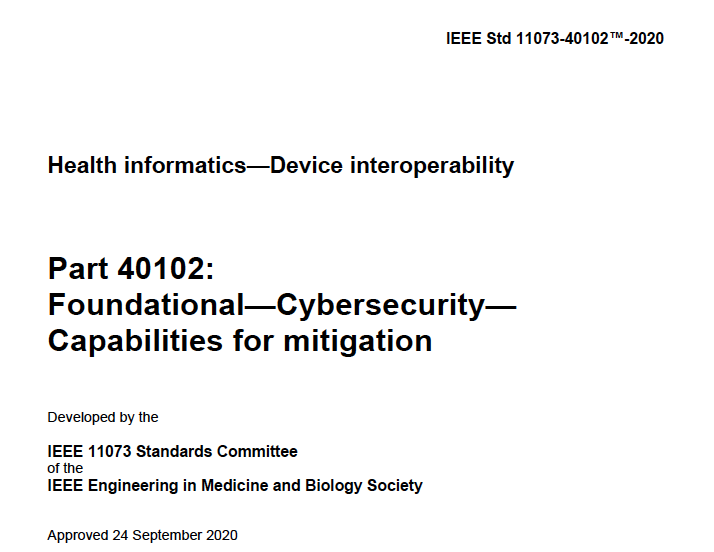 Family of standards devoted to point-of-care/personal complex eHealth devices/systems requiring interoperability
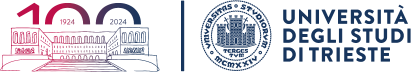 Cybersecurity risk assesment
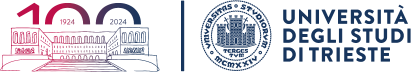 Identification of threats step 1. System Modeling
Formal process and system modeling helps identifying threats and vulnerabilities
Multiple techniques:
UML
Data flow diagrams (DFDs)
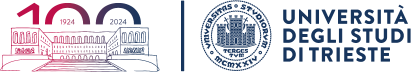 Data flow diagram
DFDs are a way to represent the entities involved with the functioning of the medical device, how those entities are related, and the assumed trust boundaries between them.
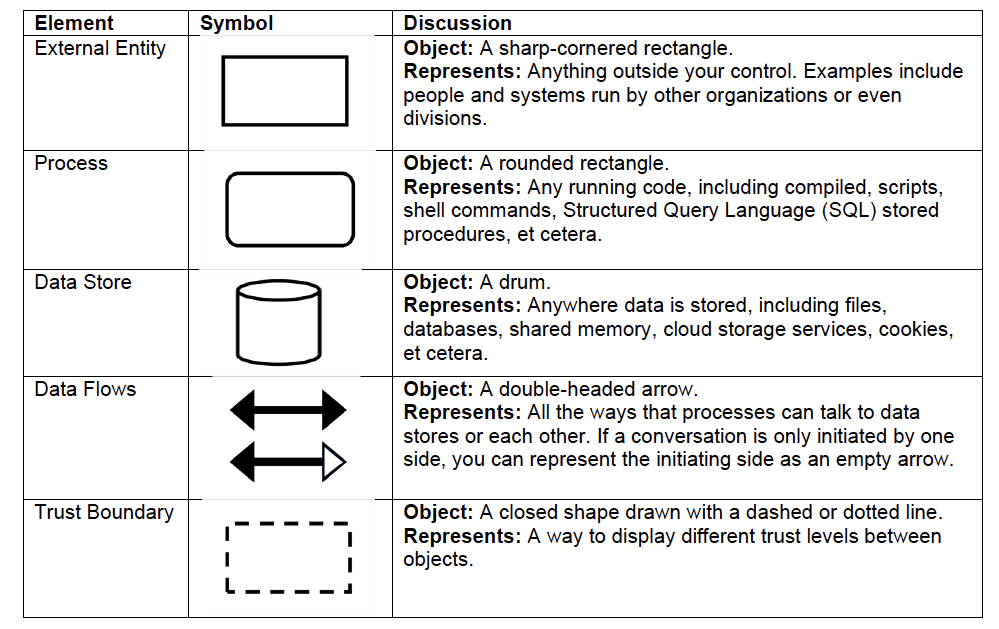 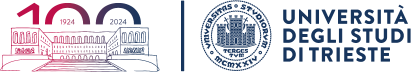 Example: definition of the system and use cases
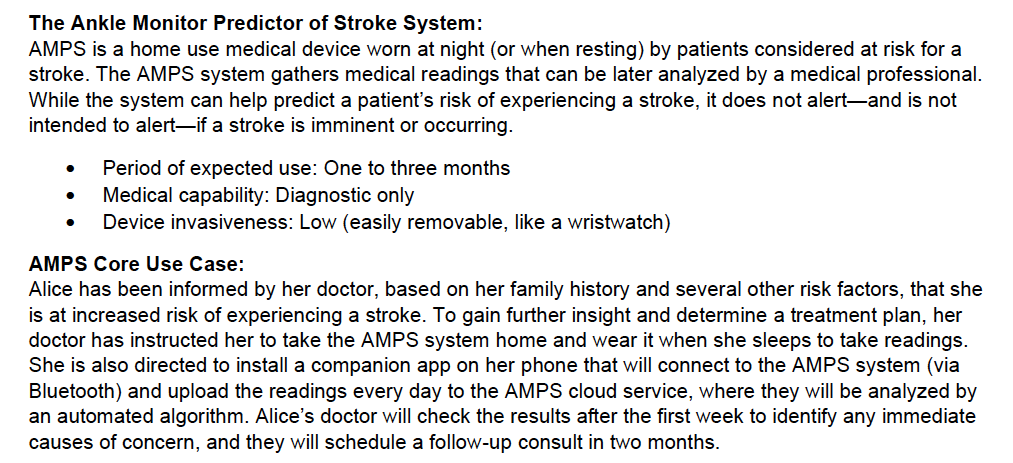 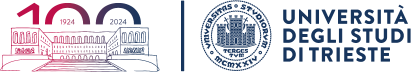 Example: core technology
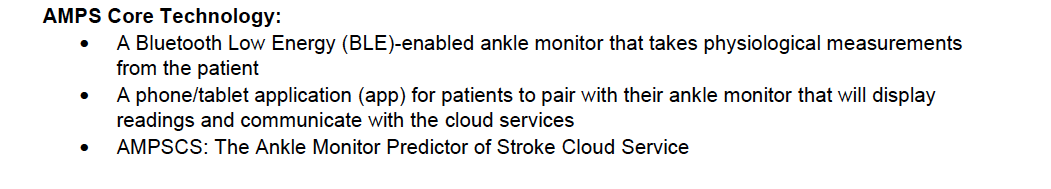 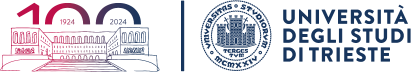 Example: AMPS device
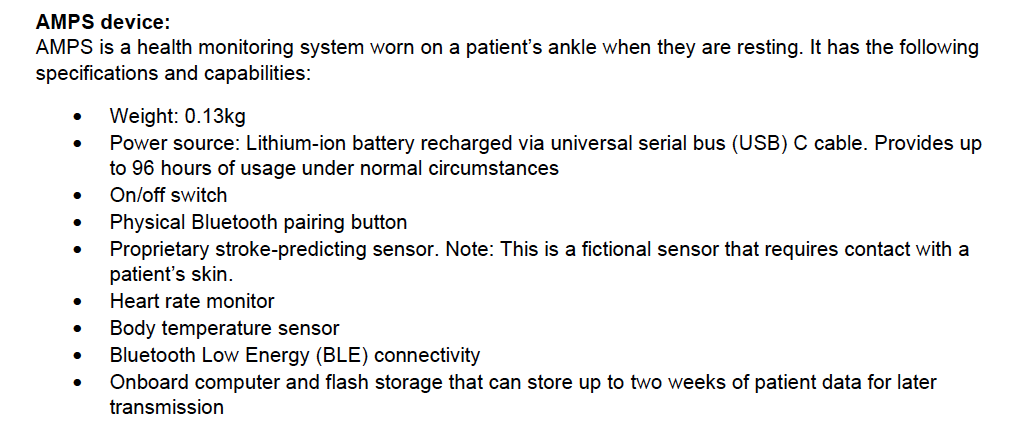 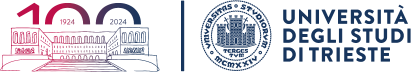 Example: patient app
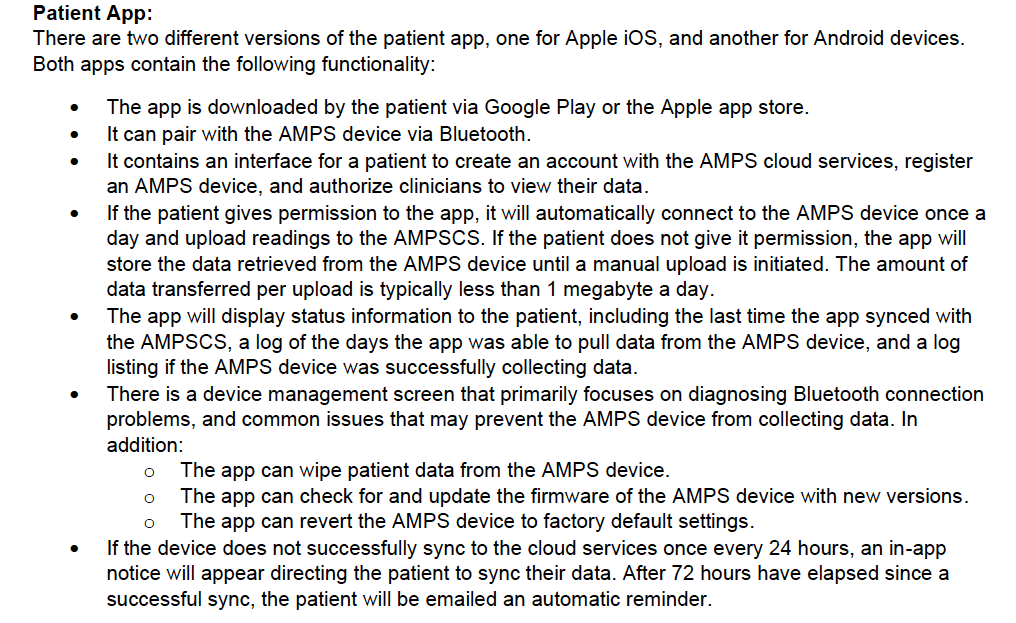 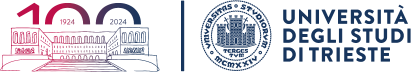 Example: cloud service
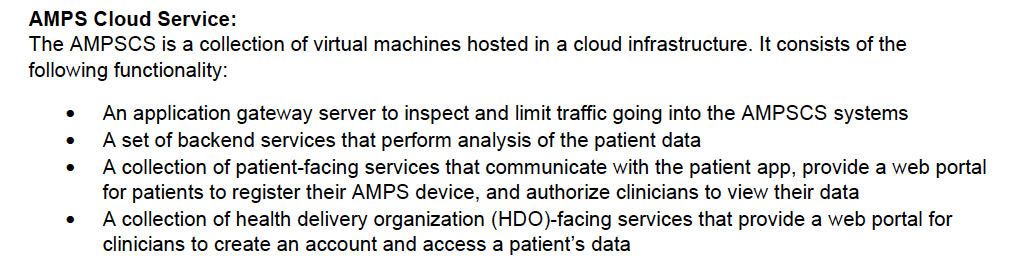 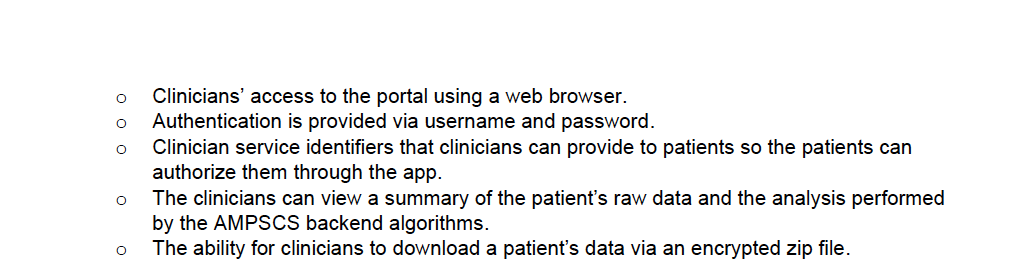 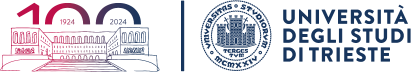 Example: high-level diagram
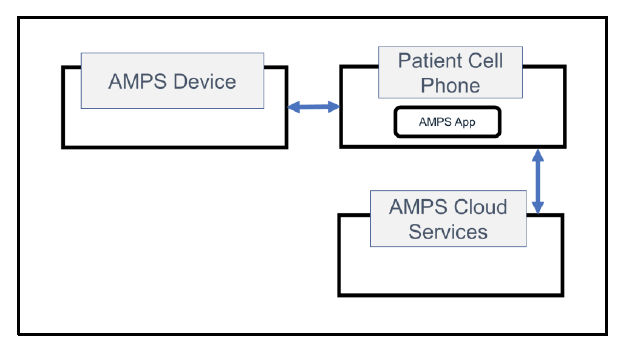 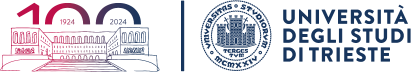 Example: detailed DFD
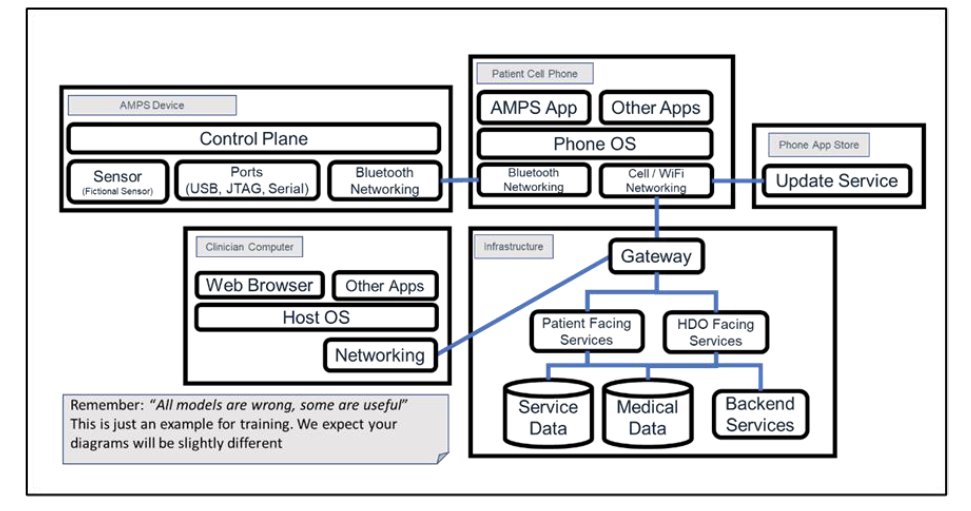 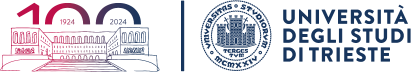 Trust boundaries
Trust boundaries do not physically reside in a given organization’s system, but instead represent ideas and assumptions being made by the threat modeling team about how different entities interact. 
Trust boundaries help in later stages of the threat modeling process by identifying areas that require enhanced investigation. 
Trust boundaries help capture the thought process of the threat modeling team and can be used to help convey that information to external reviewers.
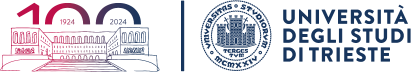 Example: Trust boundaries
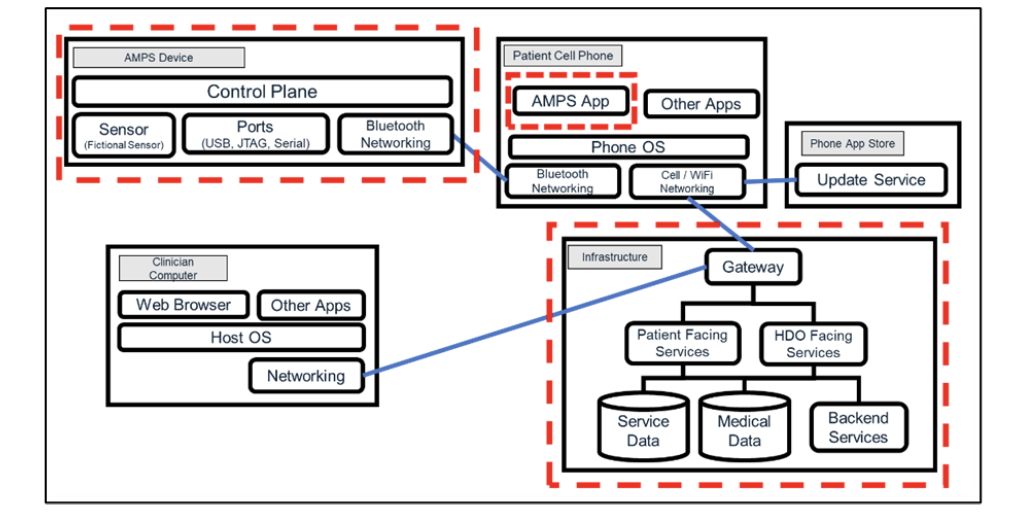 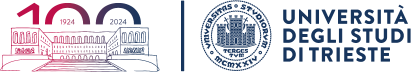 Example: Trust boundaries within a device
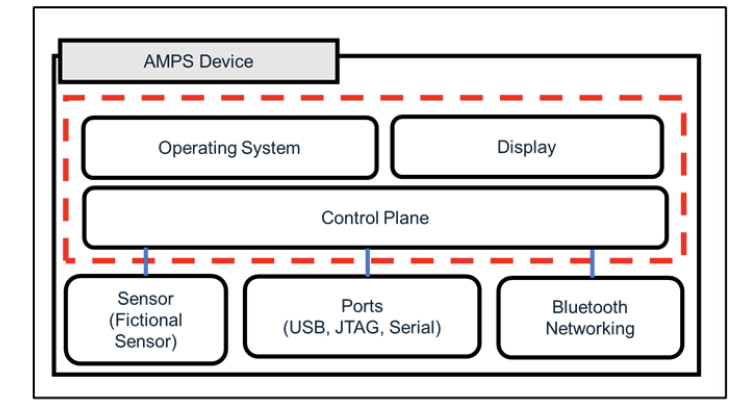 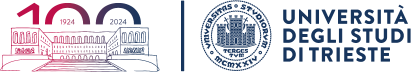 Identification of threats step 2. threat identification
There are several techniques:
STRIDE (Spoofing, Tampering, Repudiation, Information disclosure, Denial of service, Elevation of privilege) 
Attack trees
Kill Chains and Cyber Attack Lifecycles 
ATT&CK Framework
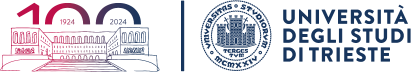 STRIDE
STRIDE is a mnemonic that articulates six types of potential threats against a system.
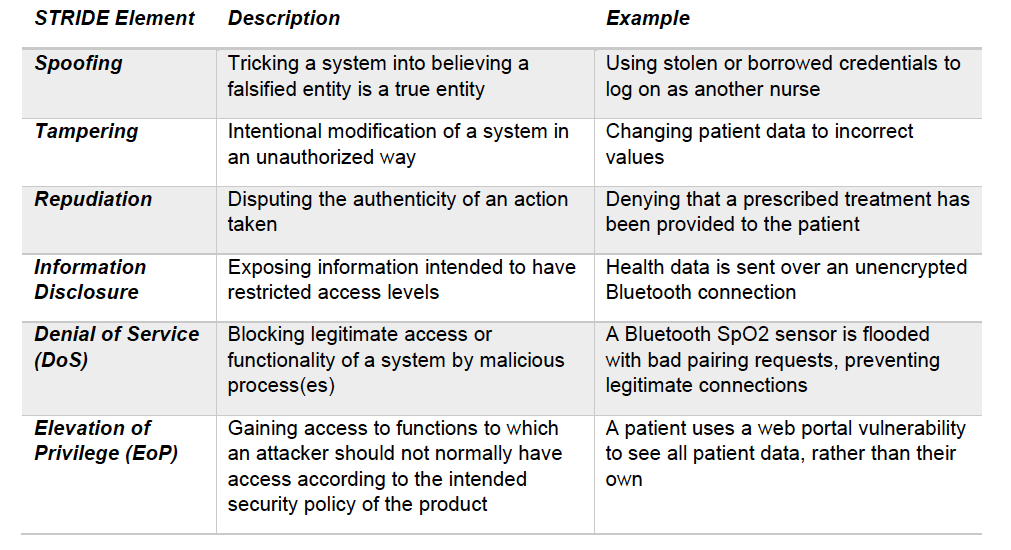 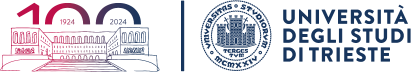 STRIDE per ELEMENT
STRIDE can be applied to the DFD elements or dataflow (“STRIDE per Element” approach). 
This method is developed by analyzing which STRIDE threats tend to appear for individual DFD element types. 
This approach creates a mapping where for a particular DFD element, there will be a list of STRIDE threats commonly associated with it.
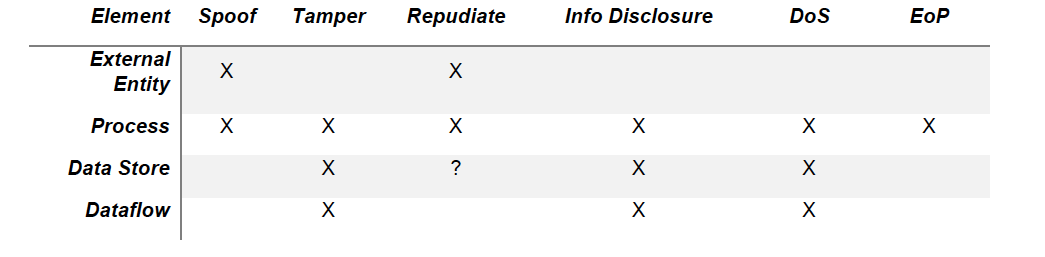 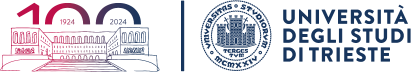 STRIDE per application
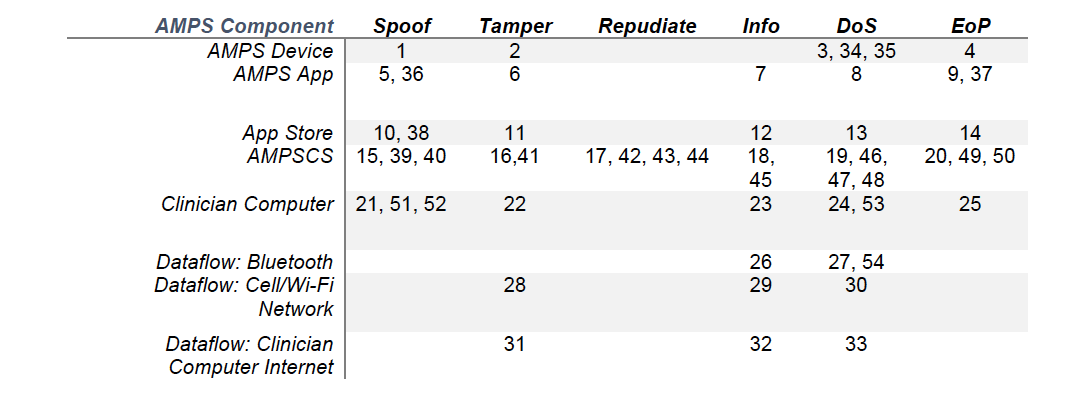 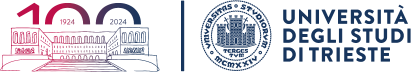 Example: STRIDE per application
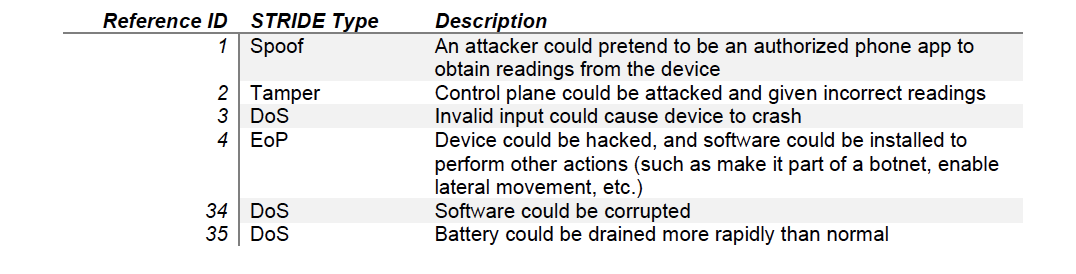 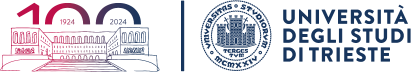 Attack trees
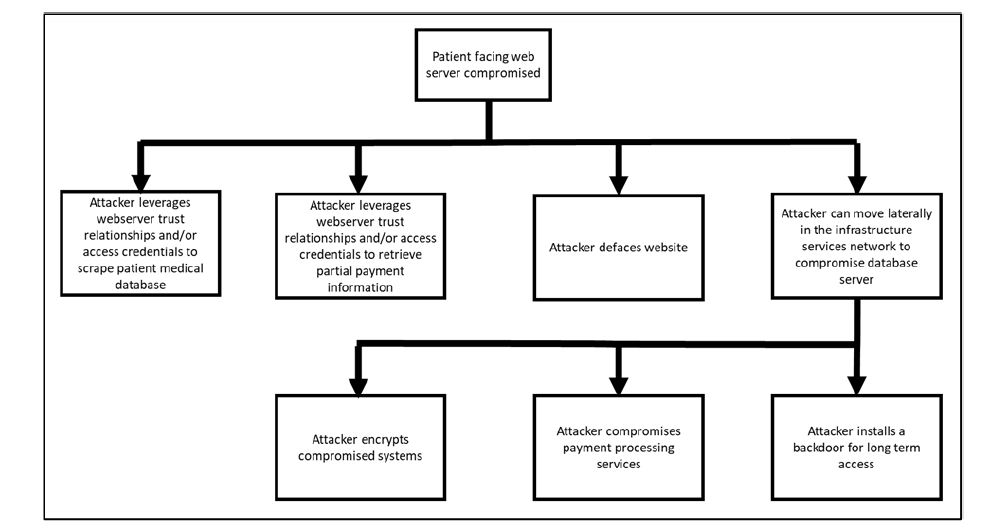 Top-down approach: starts from the threat
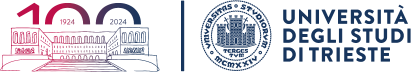 Attack trees
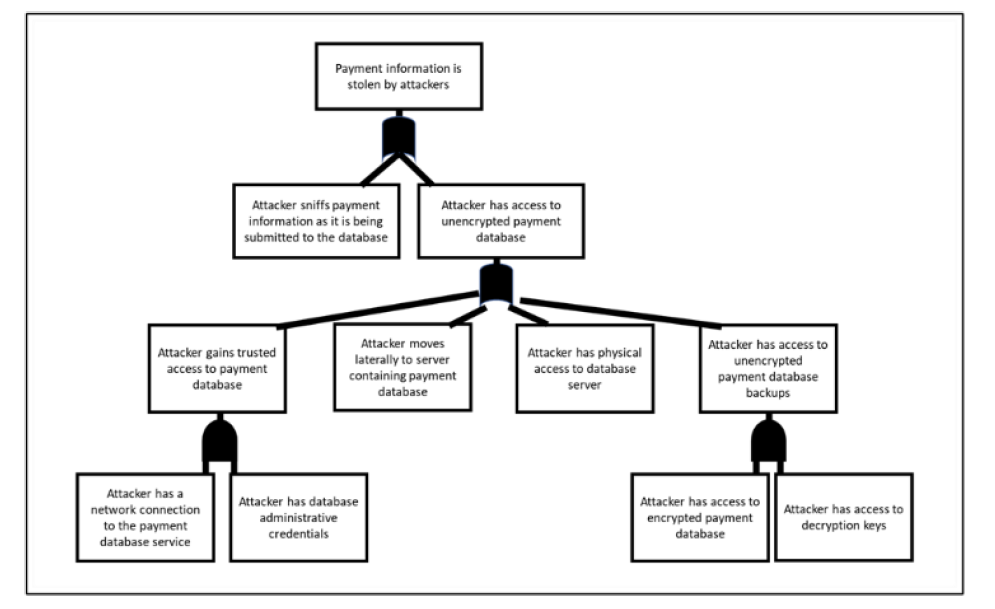 Bottom-up approach: starts from the damage
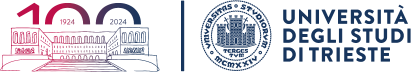 ATT&CK framework
ATT&CK is a public repository and framework for capturing and describing what attackers have done based on real-world data (https://attack.mitre.org)
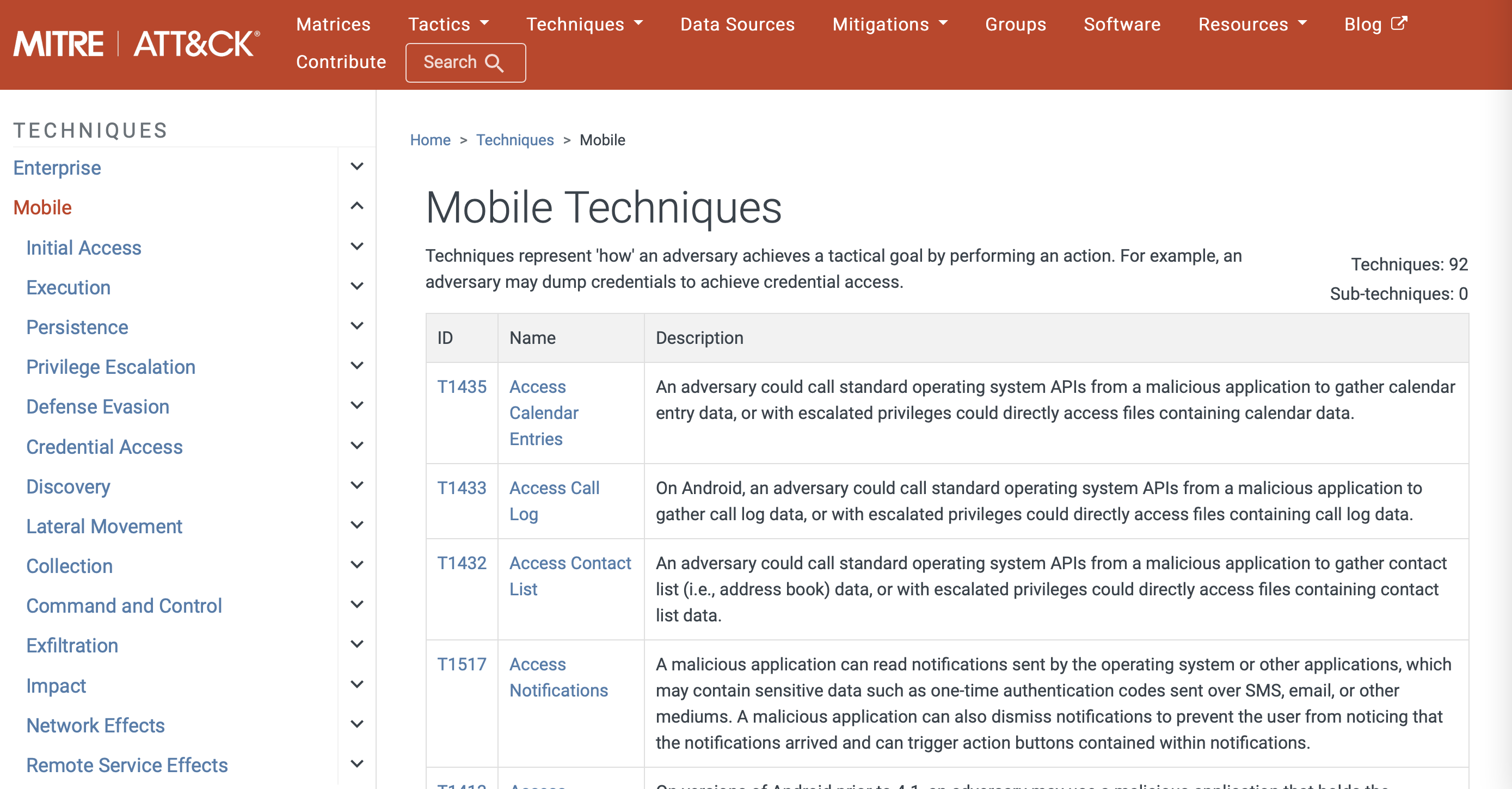 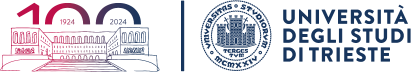 Scoring
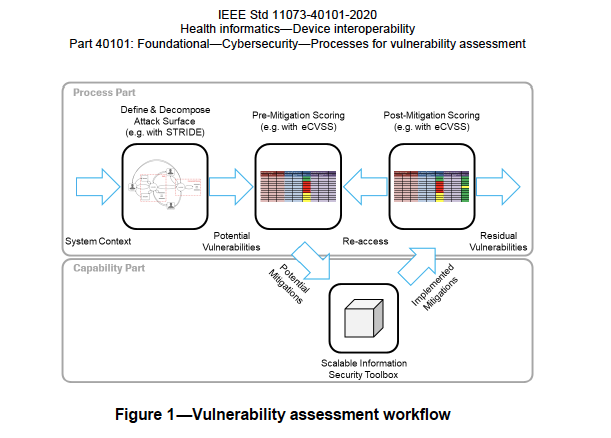 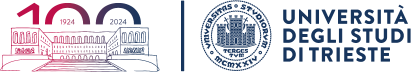 Assessment of impact and likelihood
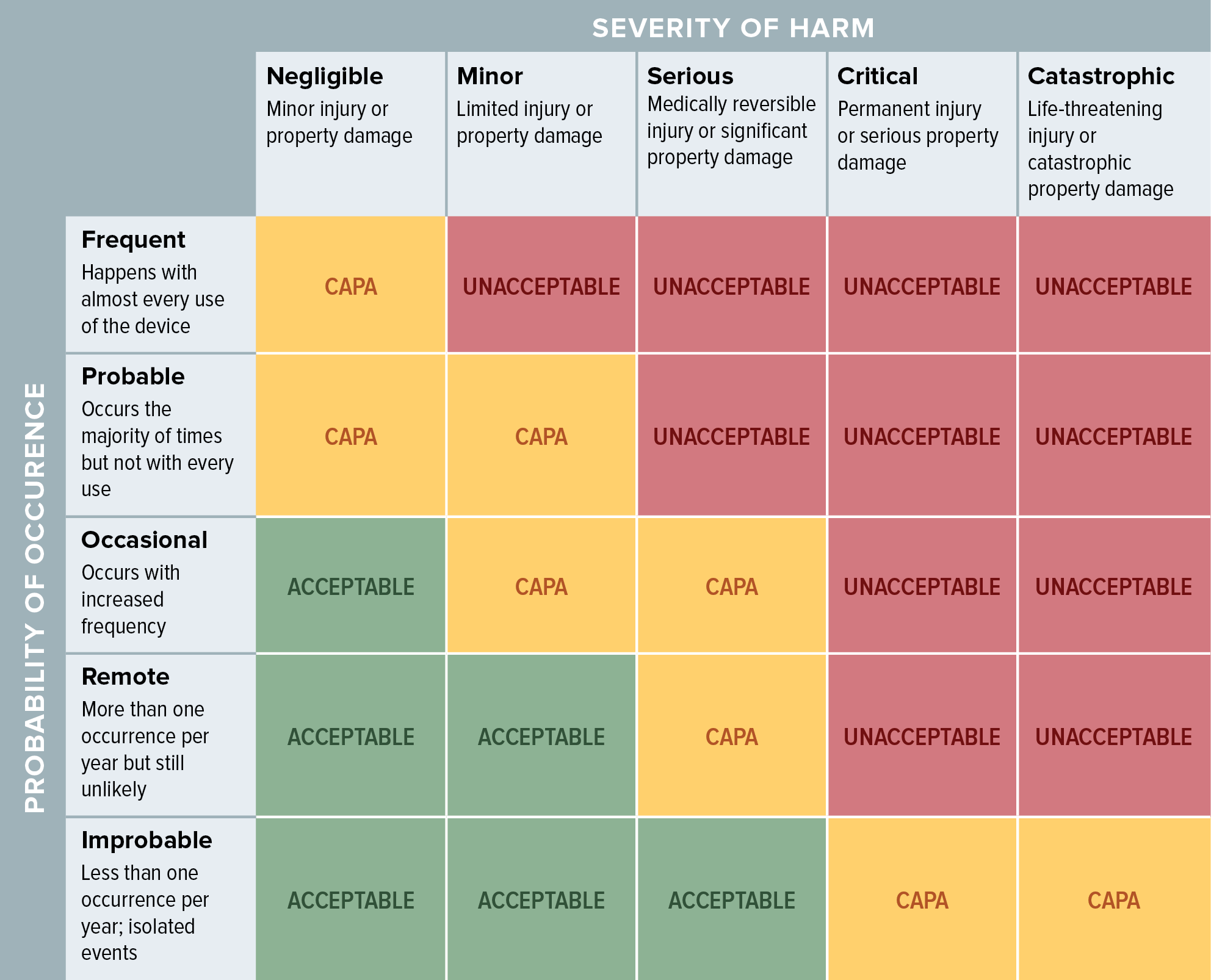 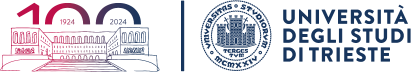 embedded Common vulnerability Scoring System –eCVSS
The assessment has to be done before and after mitigation measures are put in place
Even in the case of security/privacy by design the mitigation measures are not considered in the first assessment
Two-level assessment:
System-wide level (system-wide metric): Represents the system requirements for a confidentiality, integrity, and availability (CIA) triad that are set once for the product and then applied to all vulnerabilities
Vulnerability level
base metric: intrinsic and fundamental characteristics of a vulnerability that are constant over time and user environments.
environmental metric: the characteristics of a vulnerability that are relevant and unique to a particular user’s environment.
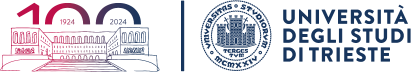 eCVSS system wide metric
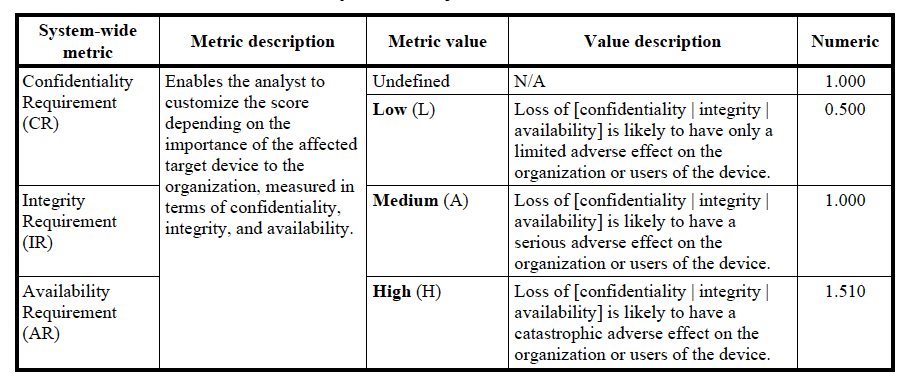 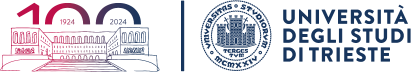 eCVSS Base metric 1
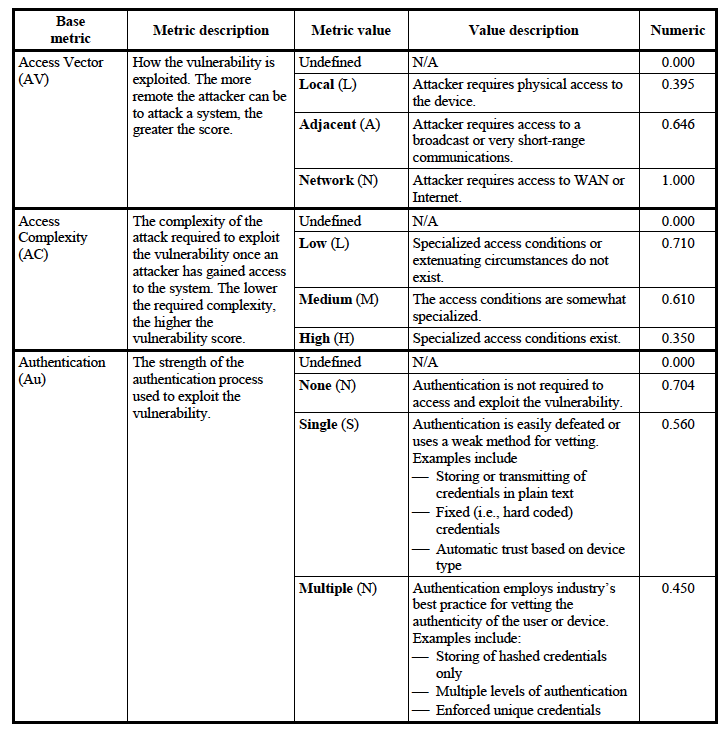 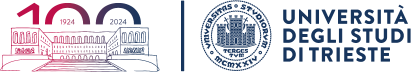 eCVSS Base metric 2
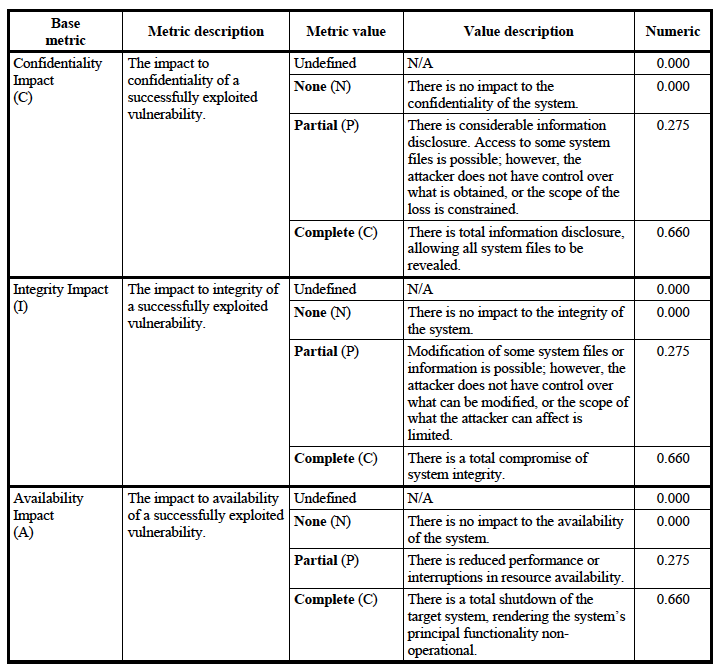 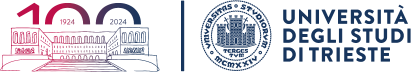 eCVSS Environmental metric
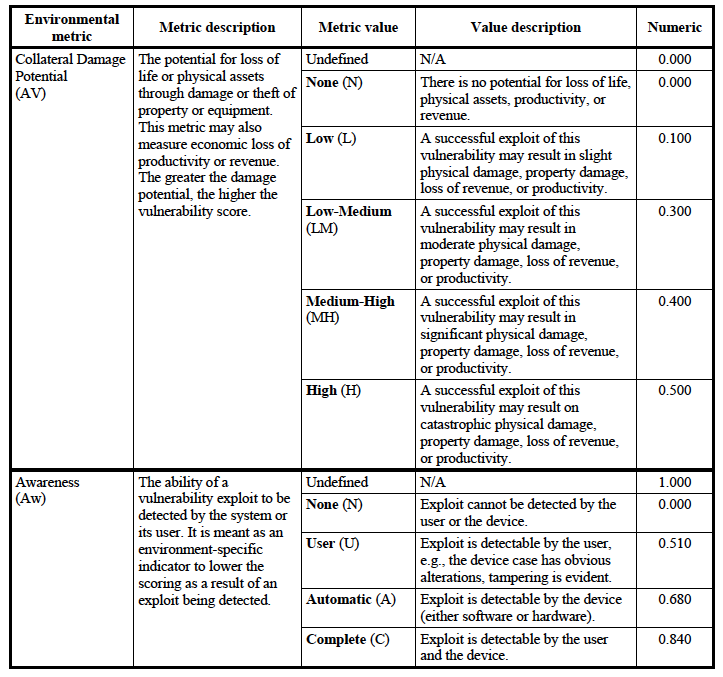 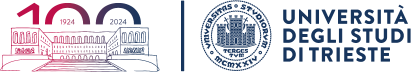 eCVSS example
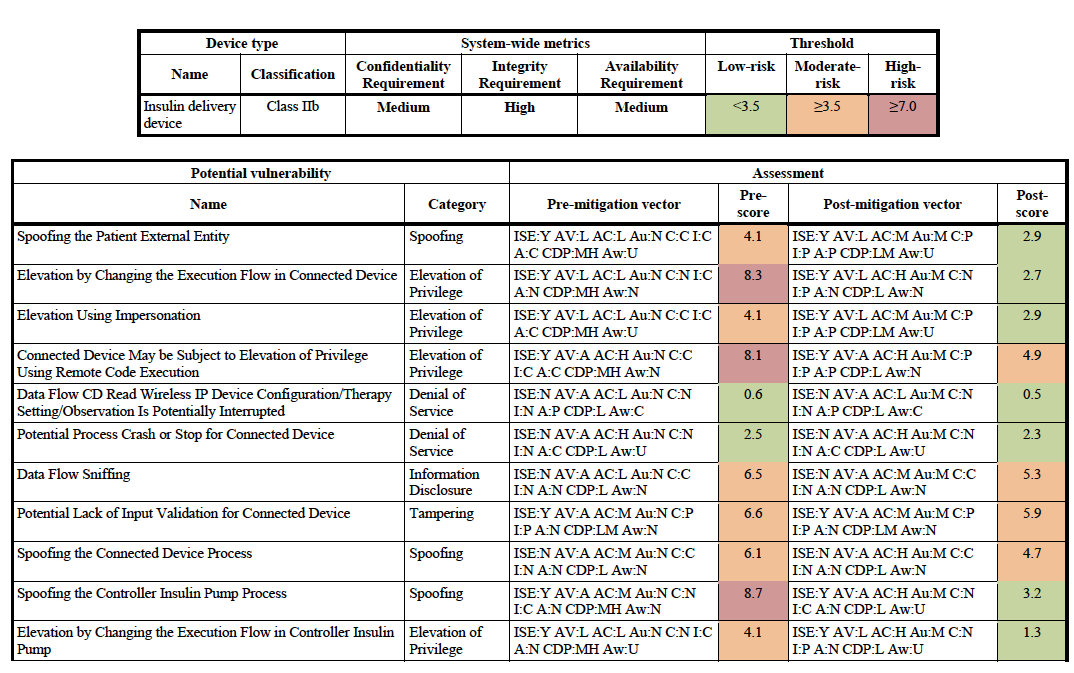 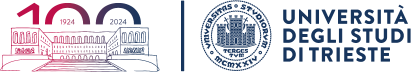 Mitigation measures
There are four main strategies for addressing threats: 
Eliminate 
Mitigate 
Accept 
Transfer 
Major mitigation measures:
Protect
Detect
Respond
Recover
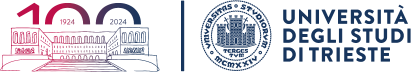 Mitigation measures
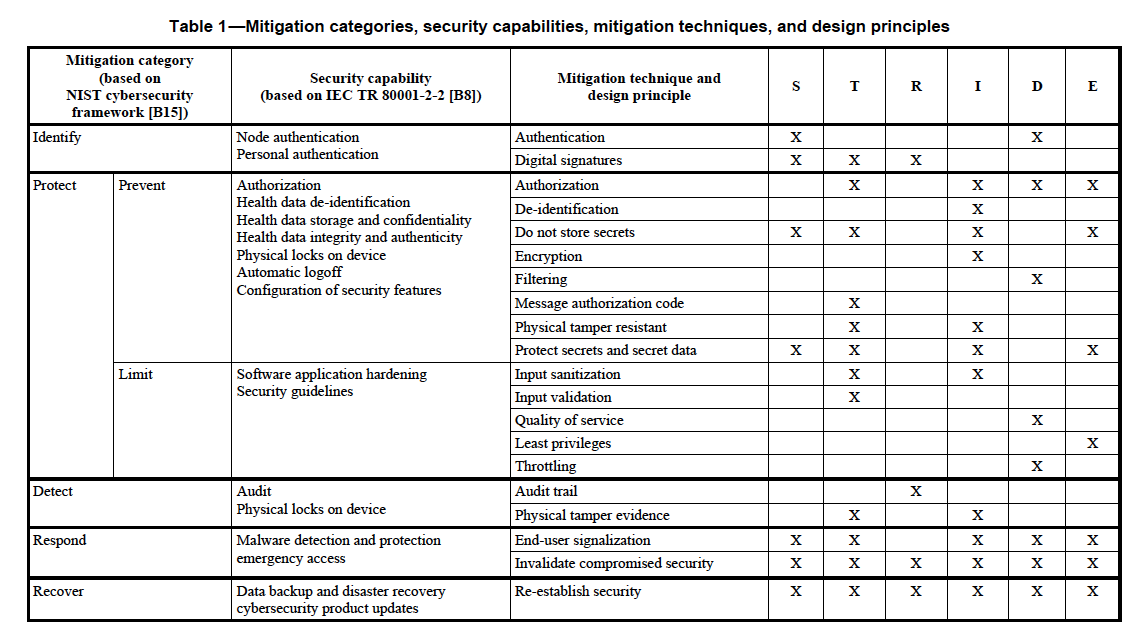 IEEE 11073 - 40102
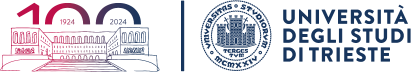 Cybersecurity risk assessment matrix
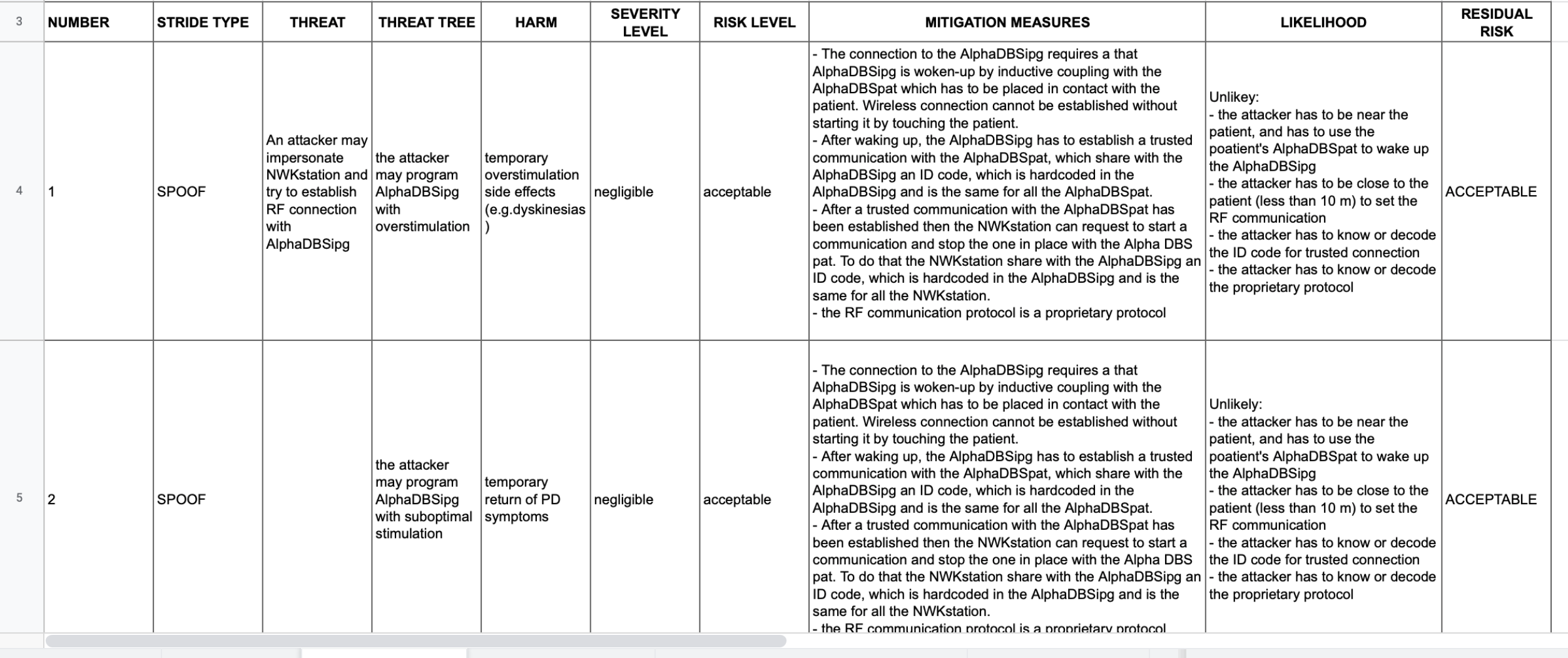 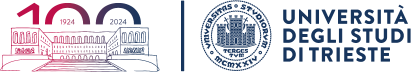 Traceability matrix